Ο Διοκλητιανός και η Αναδιοργάνωση της Ρωμαϊκής Αυτοκρατορίας
Η παρουσίαση αυτή εξετάζει τις σημαντικές διοικητικές και πολιτικές αλλαγές που εισήγαγαν ο Διοκλητιανός και ο Μέγας Κωνσταντίνος στη Ρωμαϊκή Αυτοκρατορία. Θα αναλύσουμε το σύστημα της Τετραρχίας, τη μετάβαση από την Ηγεμονία στην Απόλυτη Μοναρχία, τον εκχριστιανισμό της αυτοκρατορίας και την ίδρυση της Κωνσταντινούπολης.
Μέσα από αυτή την ιστορική διαδρομή, θα κατανοήσουμε πώς διαμορφώθηκε η Βυζαντινή Αυτοκρατορία βασισμένη στη ρωμαϊκή πολιτική παράδοση, τη χριστιανική πίστη και την ελληνική πολιτιστική κληρονομιά.
by Elpiniki Rassa
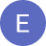 Οι Διοικητικές Αλλαγές του Διοκλητιανού
284 μ.Χ.
1
Ο Διοκλητιανός γίνεται αυτοκράτορας και αποφασίζει να φέρει τάξη στο ρωμαϊκό κράτος, αναγνωρίζοντας ότι ένας άρχοντας δεν επαρκούσε για τις ανάγκες διοίκησης της αυτοκρατορίας.
Εισαγωγή της Τετραρχίας
2
Μοιράζει την εξουσία σε τέσσερα διαφορετικά κέντρα. Ο ίδιος κυβερνά το ανατολικό τμήμα ως Αύγουστος με έδρα τη Νικομήδεια, ενώ δίνει τη διοίκηση του δυτικού στον Μαξιμιανό, επίσης ως Αύγουστο.
Επέκταση του Συστήματος
3
Οι δύο Αύγουστοι παραχωρούν μέρος των περιοχών τους σε δύο συνάρχοντες με τον τίτλο του Καίσαρα: ο Διοκλητιανός στον Γαλέριο και ο Μαξιμιανός στον Κωνστάντιο τον Χλωρό.
Το σύστημα της Τετραρχίας επέτυχε προσωρινά να διατηρήσει την ακεραιότητα της αυτοκρατορίας. Η Ρώμη παρέμεινε θεωρητικά η πρωτεύουσα και έδρα της συγκλήτου, αλλά η πραγματική εξουσία ασκούνταν από τα τέσσερα νέα διοικητικά κέντρα.
Η Αλλαγή στη Μορφή του Πολιτεύματος
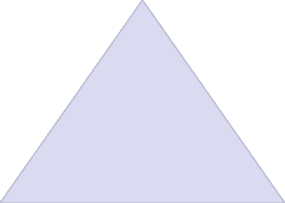 Απόλυτη Μοναρχία (Dominatus)
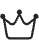 Ο αυτοκράτορας γίνεται απόλυτος μονάρχης (dominus)
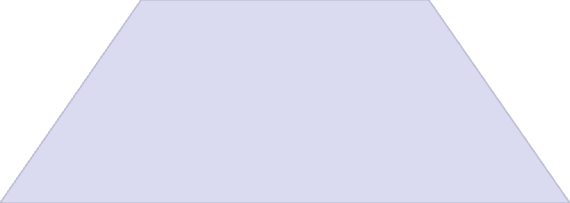 Συγκέντρωση Εξουσιών
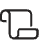 Όλες οι εξουσίες συγκεντρώνονται στο πρόσωπο του αυτοκράτορα
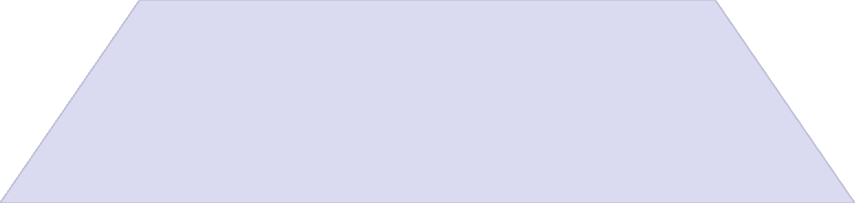 Ηγεμονία (Principatus)
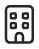 Το προηγούμενο σύστημα του Αυγούστου με τον princeps (πρώτο πολίτη)
Ο Διοκλητιανός χώρισε το κράτος σε μικρές επαρχίες με διορισμένους από τον ίδιο υπαλλήλους. Ο στρατός κάθε περιοχής είχε ξεχωριστούς διοικητές, αφαιρώντας έτσι την πολιτική εξουσία από το στρατό. Υιοθέτησε το πρωτόκολλο της αυλής των Περσών βασιλέων, φορώντας το διάδημα και την πορφύρα, επιβάλλοντας την προσκύνηση και απαιτώντας να λατρεύεται ως θεός.
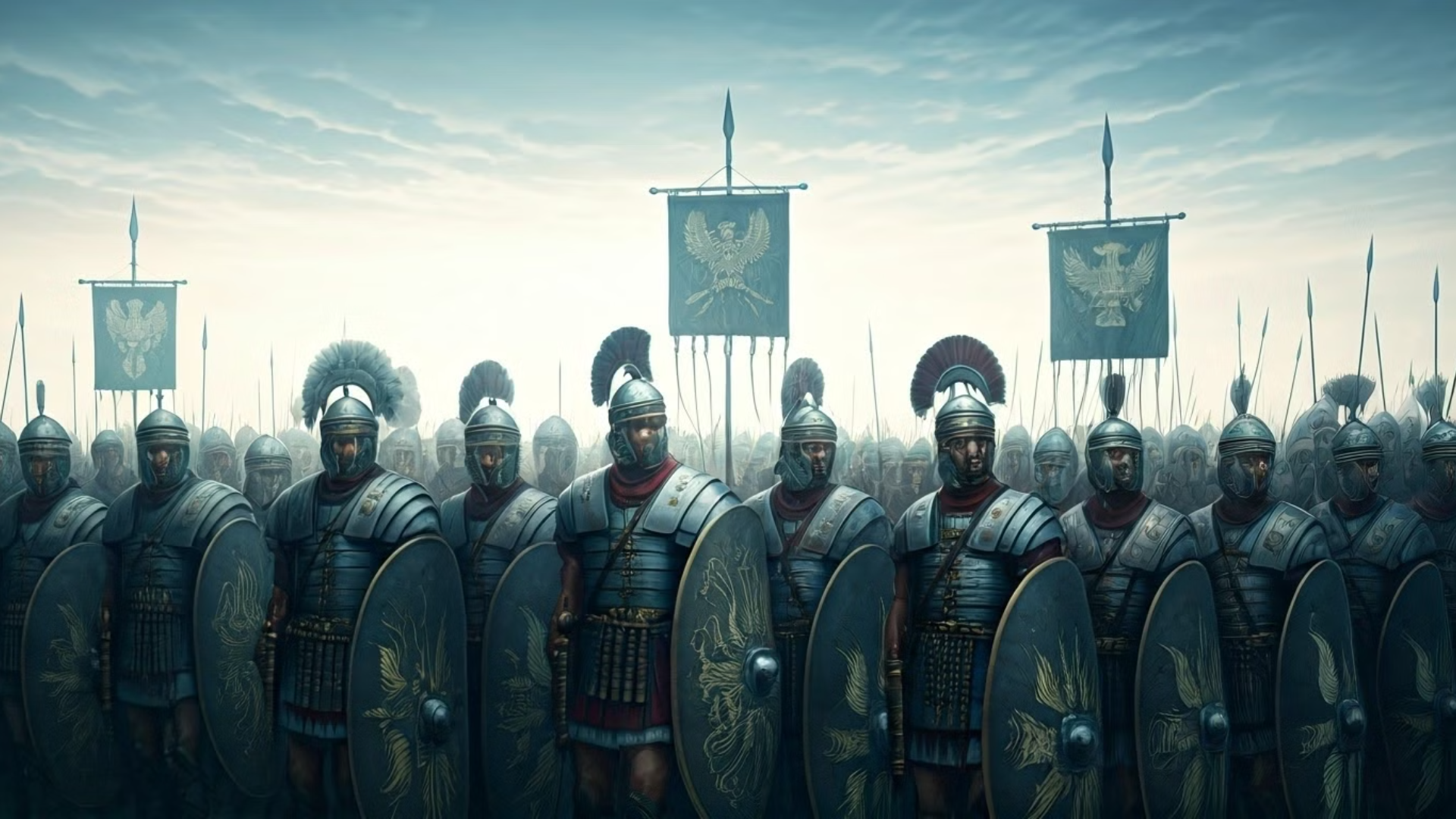 Η Πτώση της Τετραρχίας
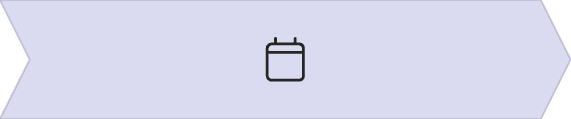 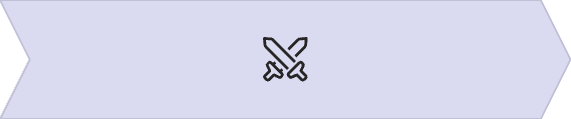 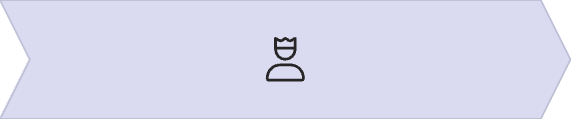 305 μ.Χ.
305-324 μ.Χ.
324 μ.Χ.
Ο Διοκλητιανός αποσύρεται από την εξουσία
Είκοσι χρόνια συγκρούσεων μεταξύ των διαδόχων και συναρχόντων
Πλήρης επικράτηση του Κωνσταντίνου ως μονοκράτορα
Το σύστημα της Τετραρχίας δεν έδωσε λύση στα προβλήματα της αυτοκρατορίας. Αντίθετα, ενίσχυσε τους ανταγωνισμούς και πρόβαλε τις φιλοδοξίες των συναρχόντων. Μέσα από αυτές τις συγκρούσεις αναδείχθηκε ο Κωνσταντίνος, ο οποίος διαδέχθηκε τον πατέρα του Κωνστάντιο Χλωρό ως Καίσαρας των δυτικών επαρχιών και τελικά επικράτησε ως μοναδικός ηγέτης της αυτοκρατορίας.
Τα Σημαντικά Γεγονότα της Ανόδου του Κωνσταντίνου
Μάχη στη Μουλβία Γέφυρα (312 μ.Χ.)
Συμφωνία του Μιλάνου (313 μ.Χ.)
Μάχη της Αδριανούπολης (324 μ.Χ.)
1
2
3
Ο Κωνσταντίνος νικά τον αντίπαλό του στη Δύση, Μαξέντιο, κοντά στη Ρώμη. Η νίκη αυτή συνδέεται με την αποδοχή του Χριστιανισμού από τον Κωνσταντίνο.
Ως Αύγουστος και μόνος κυρίαρχος στη Δύση, έρχεται σε συνεννόηση με τον Αύγουστο της Ανατολής Λικίνιο. Αποφασίζουν να μην προσλάβουν Καίσαρες και να συνεργαστούν για τη διοίκηση της αυτοκρατορίας.
Ο Κωνσταντίνος νικά και στη συνέχεια θανατώνει τον τελευταίο αντίπαλό του, Λικίνιο, καθιστώντας τον εαυτό του μονοκράτορα της αυτοκρατορίας.
Μετά την επικράτησή του, ο Κωνσταντίνος έδωσε ακόμα πιο απολυταρχικό χαρακτήρα στο πολίτευμα από ό,τι ο Διοκλητιανός, συγκεντρώνοντας όλες τις εξουσίες στο πρόσωπό του.
Η Απολυταρχική Διακυβέρνηση του Κωνσταντίνου
Απρόσιτος Μονάρχης
Ανακτορικό Συμβούλιο
Υποβαθμισμένη Σύγκλητος
Ο αυτοκράτορας ήταν απρόσιτος στους υπηκόους του και στη σύγκλητο, περιβαλλόμενος από τους ανακτορικούς υπαλλήλους.
Λειτουργούσε μόνο συμβουλευτικά και όταν το επιθυμούσε ο αυτοκράτορας, χωρίς ουσιαστική εξουσία.
Η σύγκλητος, που μεταφέρθηκε στην Κωνσταντινούπολη, έγινε απλώς ένα τιμητικό σώμα χωρίς πραγματική εξουσία.
Παρά τον απολυταρχικό χαρακτήρα της διακυβέρνησής του, ο Κωνσταντίνος διαφοροποιήθηκε από τον Διοκλητιανό στο θέμα της αυτοκρατορικής λατρείας. Ο αυτοκράτορας δεν ήταν πλέον θεός για τους υπηκόους του, αλλά ο εκλεκτός του Θεού που κυβερνούσε με τη θεία χάρη, σηματοδοτώντας έτσι τη στροφή προς τον Χριστιανισμό.
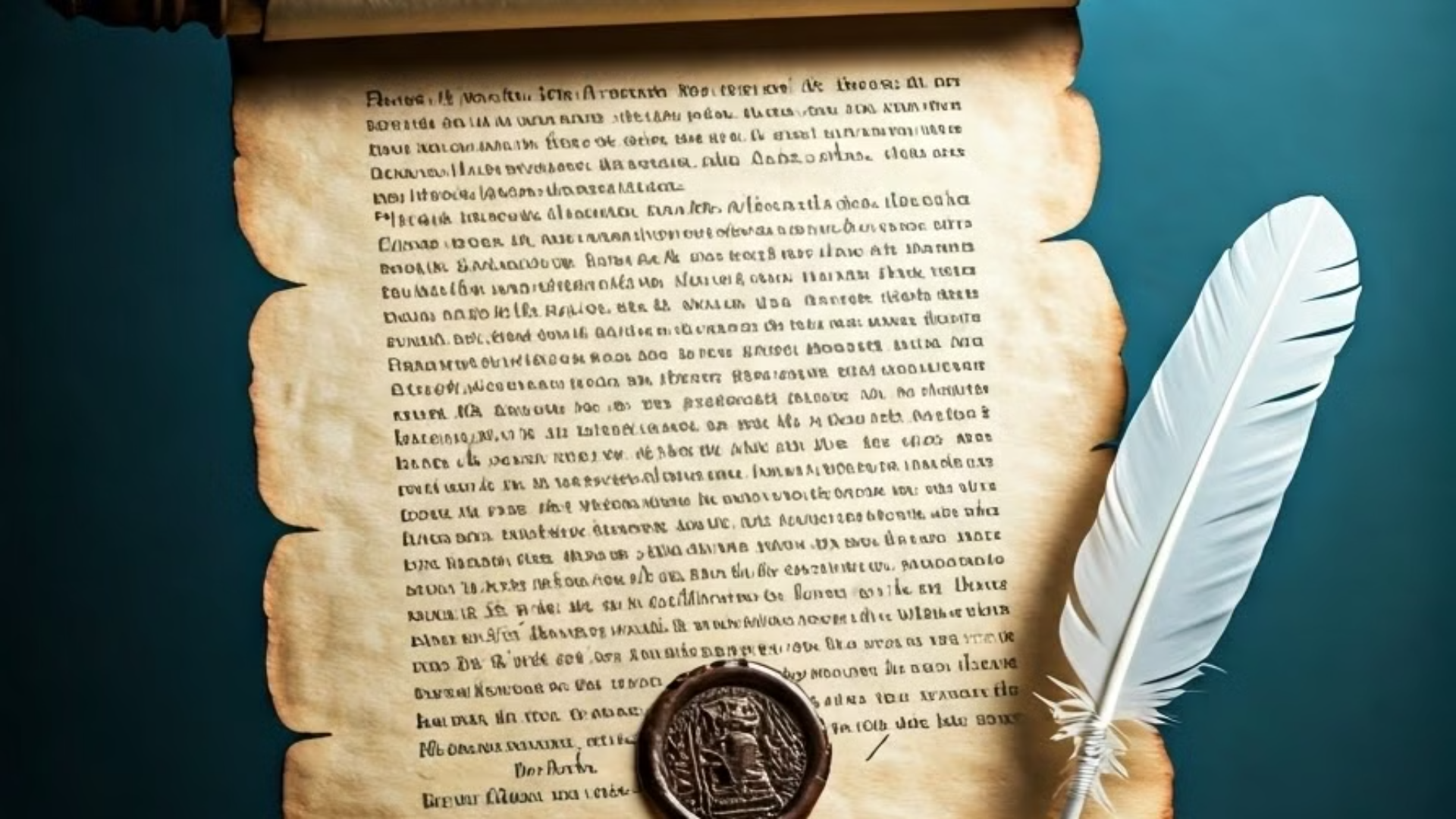 Το Διάταγμα των Μεδιολάνων
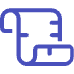 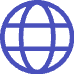 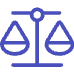 Υπογραφή στο Μιλάνο
Επέκταση στην Ανατολή
Θρησκευτική Ισότητα
Υπογράφτηκε από τον Κωνσταντίνο και τον Λικίνιο τον Φεβρουάριο του 313 μ.Χ. για το δυτικό τμήμα της αυτοκρατορίας.
Μερικούς μήνες αργότερα έγινε αποδεκτό και για τους κατοίκους του ανατολικού τμήματος, στη Νικομήδεια της Βιθυνίας.
Καθιέρωσε απόλυτη ελευθερία στην επιλογή λατρείας και κατάργησε κάθε διάκριση μεταξύ χριστιανών και μη χριστιανών υπηκόων.
Το Διάταγμα των Μεδιολάνων, γνωστό και ως Διάταγμα της ανεξιθρησκίας, αποτέλεσε ορόσημο στην ιστορία των σχέσεων του κράτους και της χριστιανικής θρησκείας. Σηματοδότησε την αρχή της επίσημης αποδοχής του Χριστιανισμού και έθεσε τις βάσεις για τον σταδιακό εκχριστιανισμό της αυτοκρατορίας.
Ο Εκχριστιανισμός της Αυτοκρατορίας
Βάπτιση
Οικοδόμηση Εκκλησιών
Λίγο πριν πεθάνει, ο Κωνσταντίνος βαπτίστηκε χριστιανός, επισφραγίζοντας έτσι την προσωπική του αποδοχή της νέας θρησκείας.
Καθιέρωση των Οικουμενικών Συνόδων
Ο ίδιος και η μητέρα του, Αγία Ελένη, συνέβαλαν στην οικοδόμηση πολλών εκκλησιών σε όλη την αυτοκρατορία, προωθώντας έτσι τη νέα θρησκεία.
Υιοθέτηση του Χριστογράμματος
Προστάτευσε το Χριστιανισμό από τις αιρέσεις καθιερώνοντας το θεσμό των Οικουμενικών συνόδων, που έπαιξαν καθοριστικό ρόλο στη διαμόρφωση του δόγματος.
Μετά τη νίκη του στη Μουλβία γέφυρα, ο Κωνσταντίνος υιοθέτησε το χριστόγραμμα (☧) ως σύμβολο, τοποθετώντας το στις ασπίδες των στρατιωτών του και στην αυτοκρατορική σημαία.
Παρόλο που ο Κωνσταντίνος διατήρησε μέχρι το τέλος της ζωής του τον ειδωλολατρικό τίτλο του "Μεγίστου Αρχιερέως", οι ενέργειές του φανερώνουν την απόφασή του να ενισχύσει την αυτοκρατορία με το Χριστιανισμό.
Η Ίδρυση της Κωνσταντινούπολης
Εγκαίνια
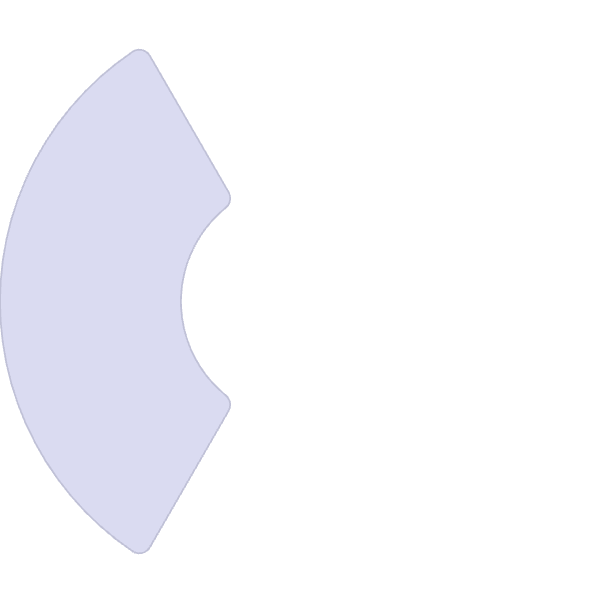 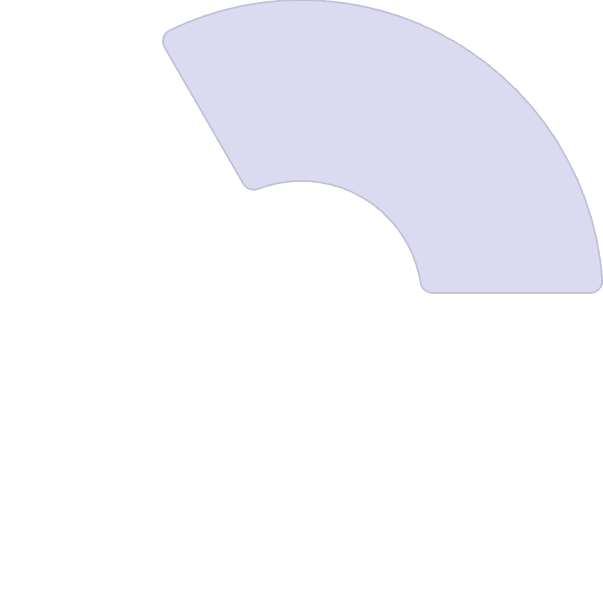 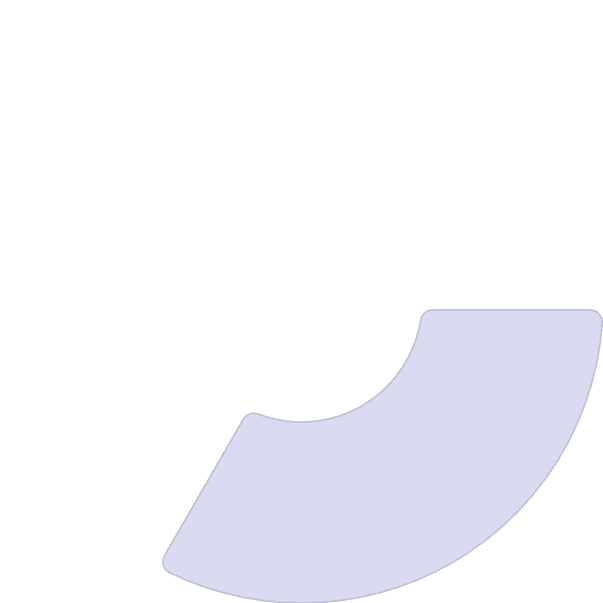 Τα εγκαίνια της "Νέας Ρώμης", που σύντομα έγινε γνωστή ως "Κωνσταντινούπολη", πραγματοποιήθηκαν στις 11 Μαΐου του 330 μ.Χ.
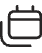 Στρατηγική Θέση
Χτίστηκε στο Βυζάντιο, την αρχαία αποικία των Μεγαριτών, σε προνομιακή θέση που εξασφάλιζε καλύτερη άμυνα και οικονομική ανάπτυξη.
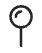 Νέο Κέντρο Εξουσίας
Η μεταφορά της πρωτεύουσας σηματοδότησε την αρχή της Βυζαντινής αυτοκρατορίας, με την τύχη της να ταυτίζεται απόλυτα με την τύχη της νέας πρωτεύουσας.
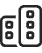 Η απόφαση της μεταφοράς της πρωτεύουσας προέκυψε ως διοικητική ανάγκη για την αντιμετώπιση των προβλημάτων που δημιουργούσαν κυρίως οι βαρβαρικές επιδρομές. Η νέα πρωτεύουσα βρισκόταν κοντά στις περιοχές της Ανατολής, οι οποίες στην πλειοψηφία τους κατοικούνταν από Έλληνες και χριστιανούς.
Οι Λόγοι Μεταφοράς της Πρωτεύουσας
Στρατηγικοί Λόγοι
Πολιτιστικοί και Θρησκευτικοί Λόγοι
Η θέση της Κωνσταντινούπολης στο σταυροδρόμι Ευρώπης και Ασίας προσέφερε εξαιρετικές δυνατότητες άμυνας και ελέγχου των θαλάσσιων οδών.
Η Ρώμη ήταν ταυτισμένη με τον αρχαίο κόσμο και την αρχαία ρωμαϊκή παράδοση, ενώ η νέα πρωτεύουσα βρισκόταν κοντά στις περιοχές της Ανατολής, που κατοικούνταν κυρίως από Έλληνες και χριστιανούς.
Η παλαιά πρωτεύουσα, η Ρώμη, ήταν πιο ευάλωτη στις βαρβαρικές επιδρομές από τη Δύση και δεν μπορούσε να ανταποκριθεί στις νέες αμυντικές ανάγκες.
Η μεταφορά διευκόλυνε τον εκχριστιανισμό της αυτοκρατορίας και την απομάκρυνση από τις ειδωλολατρικές παραδόσεις της Ρώμης.
Με τη μεταφορά της πρωτεύουσας, το κέντρο βάρους της αυτοκρατορίας μετακινήθηκε από το λατινικό πολιτιστικό χώρο στον ελληνικό, δίνοντας σταδιακά στην αυτοκρατορία έναν πιο ελληνικό χαρακτήρα.
Τα Τρία Θεμέλια της Βυζαντινής Αυτοκρατορίας
Ρωμαϊκή Πολιτική Παράδοση
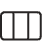 Το διοικητικό σύστημα, η νομοθεσία και η κρατική οργάνωση
Χριστιανική Πίστη
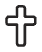 Η θρησκεία που έδωσε πνευματική ενότητα και ταυτότητα
Ελληνική Πολιτιστική Κληρονομιά
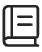 Η γλώσσα, η παιδεία και οι πνευματικές αξίες
Η αυτοκρατορία που άρχισε να διαμορφώνεται με κέντρο την Κωνσταντινούπολη βασίστηκε σε αυτά τα τρία θεμελιώδη στοιχεία, τα οποία συνδυάστηκαν αρμονικά για να δημιουργήσουν έναν νέο πολιτισμό. Αυτή η σύνθεση αποτέλεσε τη βάση για την ιστορική πορεία της Βυζαντινής αυτοκρατορίας στους επόμενους αιώνες.
Η Εξέλιξη του Αυτοκρατορικού Θεσμού
284 μ.Χ.
313 μ.Χ.
Άνοδος Διοκλητιανού
Διάταγμα Μεδιολάνων
Έναρξη των μεταρρυθμίσεων που άλλαξαν τη φύση της αυτοκρατορίας
Θρησκευτική ελευθερία και αρχή του εκχριστιανισμού
324 μ.Χ.
330 μ.Χ.
Μονοκρατορία Κωνσταντίνου
Ίδρυση Κωνσταντινούπολης
Ενοποίηση της αυτοκρατορίας υπό έναν ηγέτη
Επίσημη έναρξη της Βυζαντινής περιόδου
Η μετάβαση από την Ηγεμονία (Principatus) στην Απόλυτη Μοναρχία (Dominatus) και η αλλαγή του χαρακτήρα του αυτοκρατορικού θεσμού από θεϊκό σε χριστιανικό αποτέλεσαν καθοριστικές εξελίξεις για τη διαμόρφωση της Βυζαντινής αυτοκρατορίας. Ο αυτοκράτορας δεν ήταν πλέον θεός, αλλά ο εκλεκτός του Θεού που κυβερνούσε με τη θεία χάρη.
Η Σημασία της Κωνσταντινούπολης
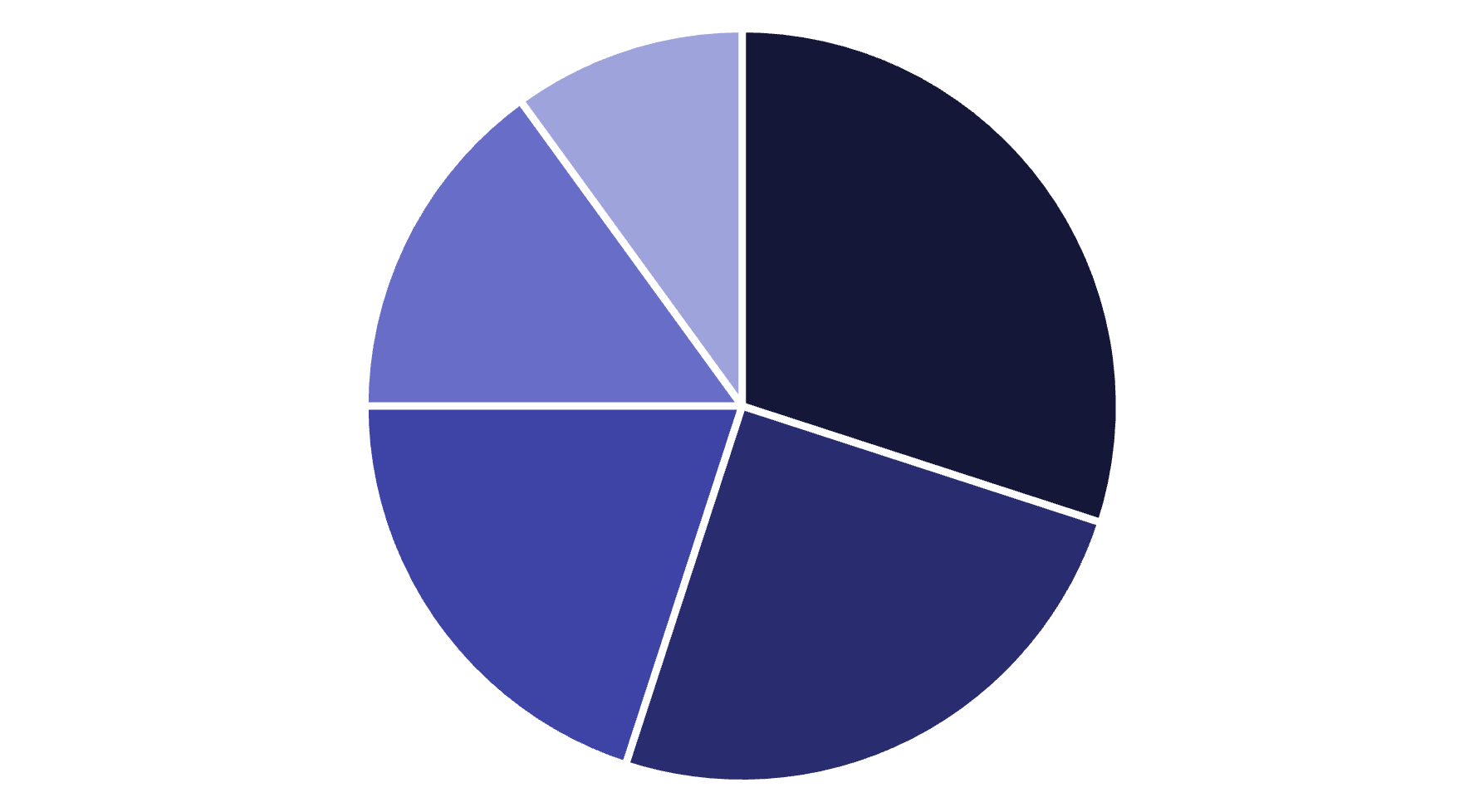 Στρατηγική Θέση
Εμπορικός Κόμβος
Διοικητικό Κέντρο
Πολιτιστική Πρωτεύουσα
Θρησκευτικό Κέντρο
Η Κωνσταντινούπολη αποτέλεσε την καρδιά της Βυζαντινής αυτοκρατορίας για έντεκα αιώνες. Η τύχη της ταυτίστηκε απόλυτα με την τύχη της αυτοκρατορίας, καθώς η ανεξαρτησία της πόλης καθόριζε την ύπαρξη του κράτους. Η στρατηγική της θέση στο σταυροδρόμι Ευρώπης και Ασίας, ο ρόλος της ως εμπορικού κόμβου και η λειτουργία της ως διοικητικού, πολιτιστικού και θρησκευτικού κέντρου την κατέστησαν αναντικατάστατη.
Ο Εξελληνισμός της Αυτοκρατορίας
Ελληνική Γλώσσα
Ελληνική Διοίκηση
Ελληνική Παιδεία
Σταδιακά η ελληνική γλώσσα αντικατέστησε τη λατινική ως επίσημη γλώσσα της διοίκησης και του πολιτισμού, αντανακλώντας τη μετατόπιση του κέντρου βάρους της αυτοκρατορίας.
Η διοίκηση της αυτοκρατορίας στελεχώθηκε σταδιακά από Έλληνες αξιωματούχους, ενώ οι νόμοι και τα διατάγματα άρχισαν να εκδίδονται στα ελληνικά.
Η ελληνική παιδεία και φιλοσοφία διατηρήθηκαν και αναπτύχθηκαν, συνδυαζόμενες με τη χριστιανική θεολογία και δημιουργώντας ένα νέο πολιτιστικό πλαίσιο.
Με τη μεταφορά της πρωτεύουσας στην Κωνσταντινούπολη, το κέντρο βάρους της αυτοκρατορίας μετακινήθηκε από το λατινικό πολιτιστικό χώρο στον ελληνικό. Έτσι η αυτοκρατορία απέκτησε προοδευτικά ελληνικό χαρακτήρα, διατηρώντας παράλληλα τη ρωμαϊκή πολιτική παράδοση.
Η Κληρονομιά των Μεταρρυθμίσεων
ι μεταρρυθμίσεις του Διοκλητιανού και του Κωνσταντίνου διαμόρφωσαν τη Βυζαντινή αυτοκρατορία για τους επόμενους αιώνες. Η διοικητική αναδιοργάνωση, ο εκχριστιανισμός και η μεταφορά της πρωτεύουσας στην Ανατολή δημιούργησαν ένα νέο κράτος που συνδύαζε τη ρωμαϊκή πολιτική παράδοση, τη χριστιανική πίστη και την ελληνική πολιτιστική κληρονομιά.
Αυτή η μοναδική σύνθεση επέτρεψε στη Βυζαντινή αυτοκρατορία να επιβιώσει για περισσότερο από χίλια χρόνια, διατηρώντας και μεταλαμπαδεύοντας την κλασική γνώση, αναπτύσσοντας έναν πλούσιο πολιτισμό και λειτουργώντας ως προπύργιο του χριστιανισμού και του ελληνισμού.